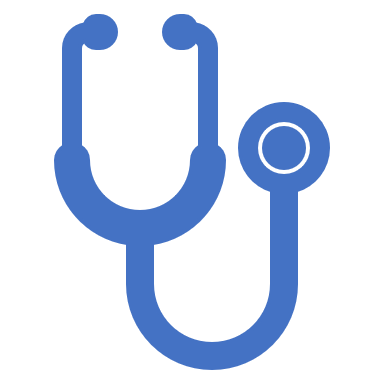 Patient Feedback
- a collaborative and digital approach
Dr Mimi Cogliano, Deputy GP Appraisal Lead (NHS Lothian & Borders)
Mr Paul Schofield Head of Digital Innovation, NHS Lothian 
Dr Una Graham Chief of Medicine for MHS, Appraisal Lead for GG&C 
Dr Andrew Harvey Consultant Anaesthetist, Glasgow Royal Infirmary
What we are going to talk about:

Why they are needed
How they happened
What they look like
Summary
Introduction
Examples:
 
GP: admin burden, what do locums do, how to capture “whole” practice?
OOH: no individual patient lists, who to give out/collate forms?
SC: difficulty getting done, small numbers, admin help? OPD? 
Presentation of a “stack of paper forms”….
Why do we need this?
Collaboration between the Appraisal leads and Digital Innovation
Took ~ 1 year to complete; just launching now
RO support and a lot of good will
Over to Paul Schofield, Head of NHS Lothian Digital Innovation
The “Lothian PSQ”
The “Lothian PSQ”
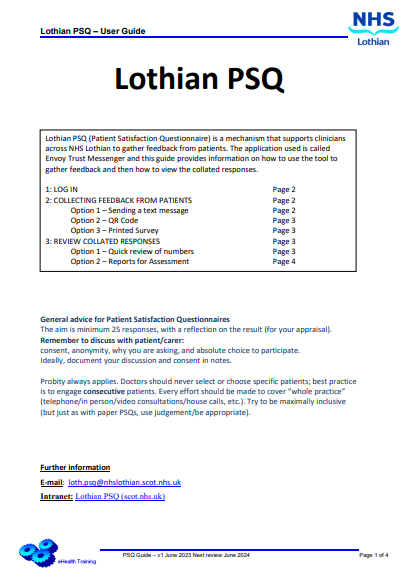 Digital Department involvement
Process
Information Governance - 'Privacy by design'
System Administration – Support
Create a process
User Guides, Videos etc
Integration

What can we share?
The “Lothian PSQ” - Envoy Trust Messenger
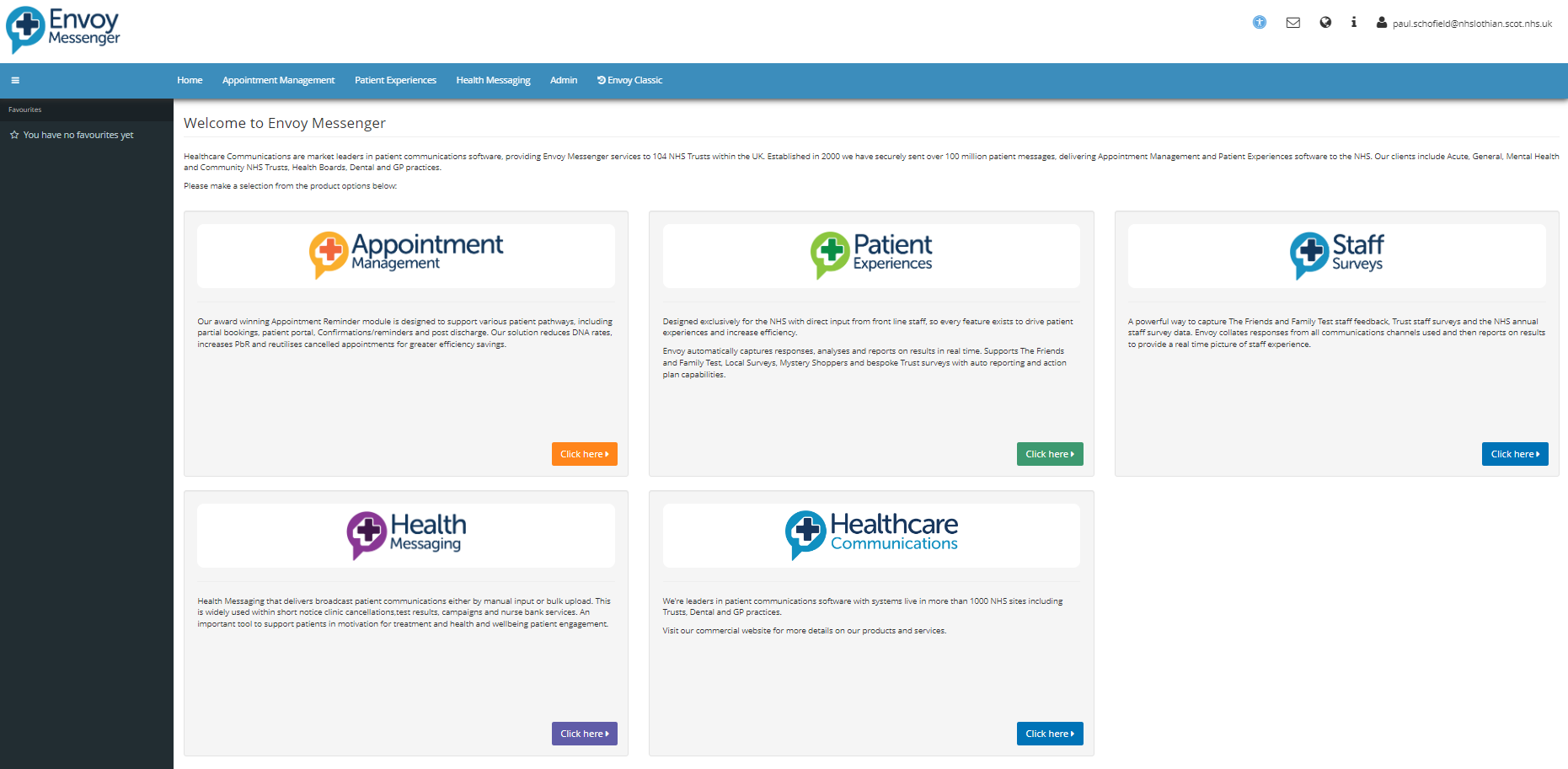 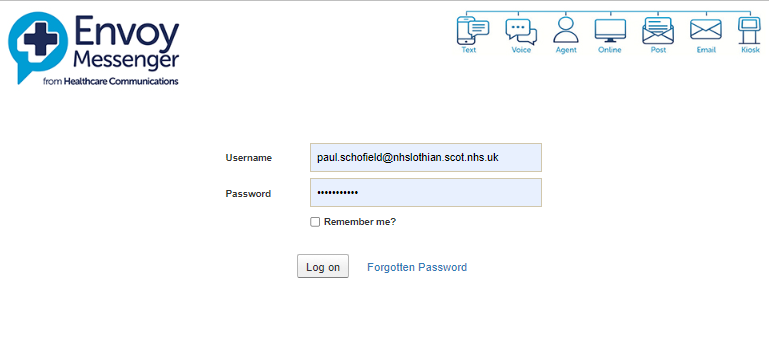 The “Lothian PSQ” - Envoy Trust Messenger
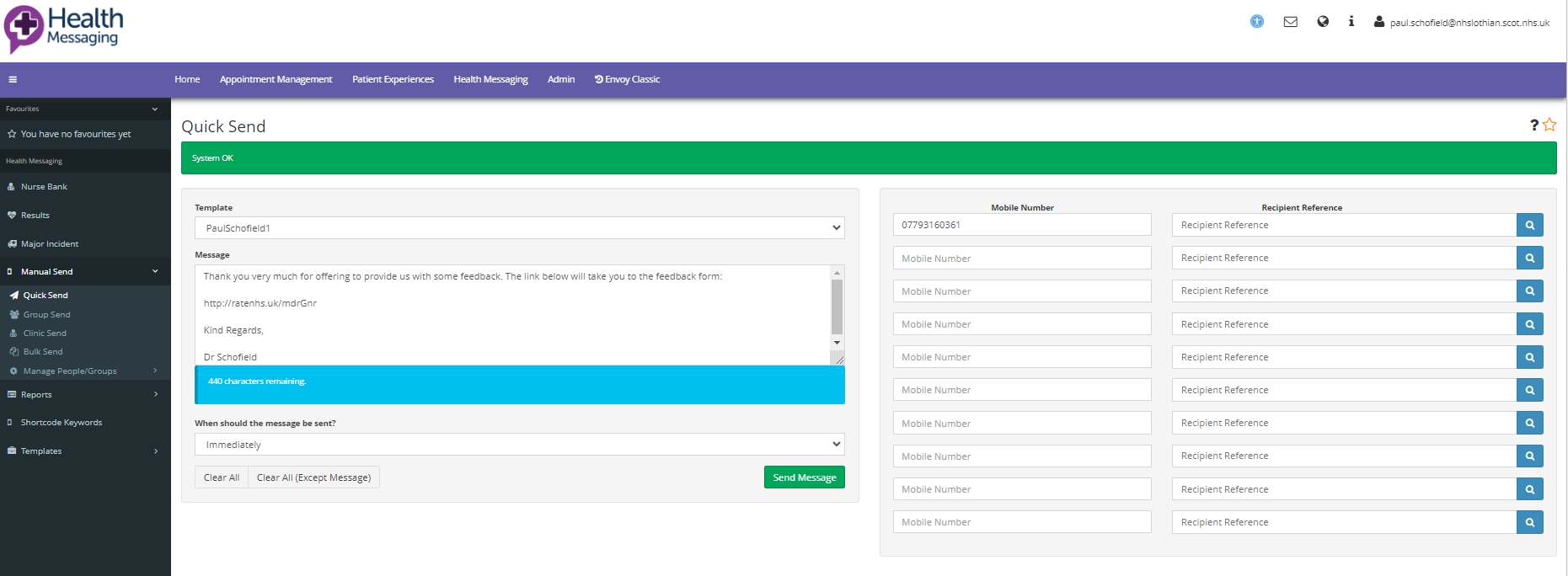 The “Lothian PSQ” - Envoy Trust Messenger
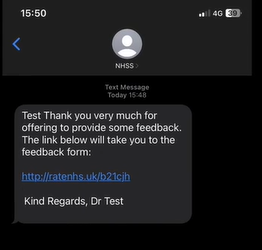 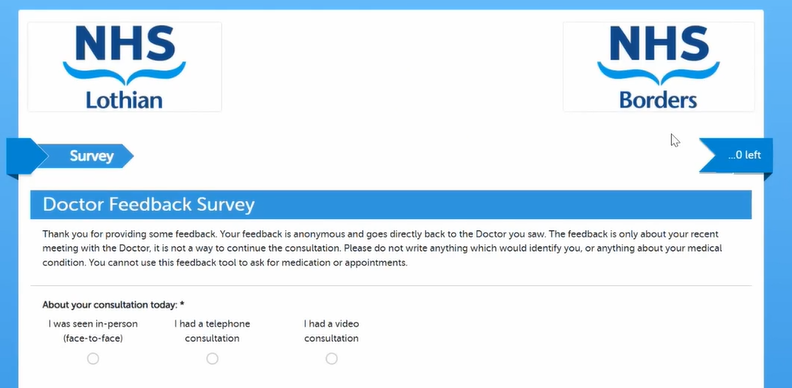 The “Lothian PSQ” - Envoy Trust Messenger
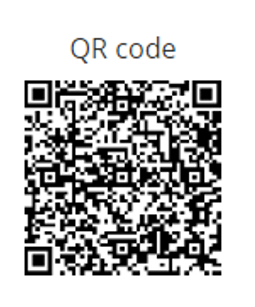 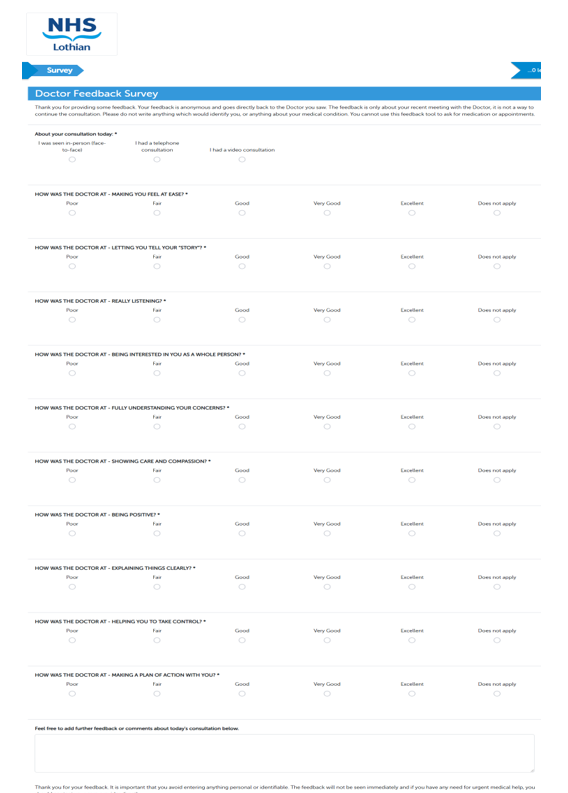 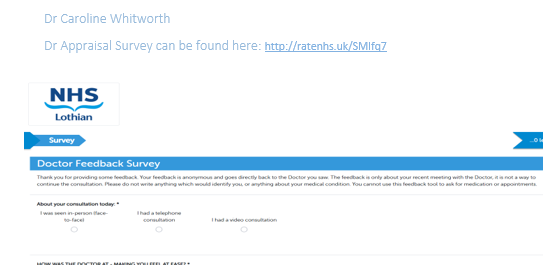 The “Lothian PSQ” - Envoy Trust Messenger
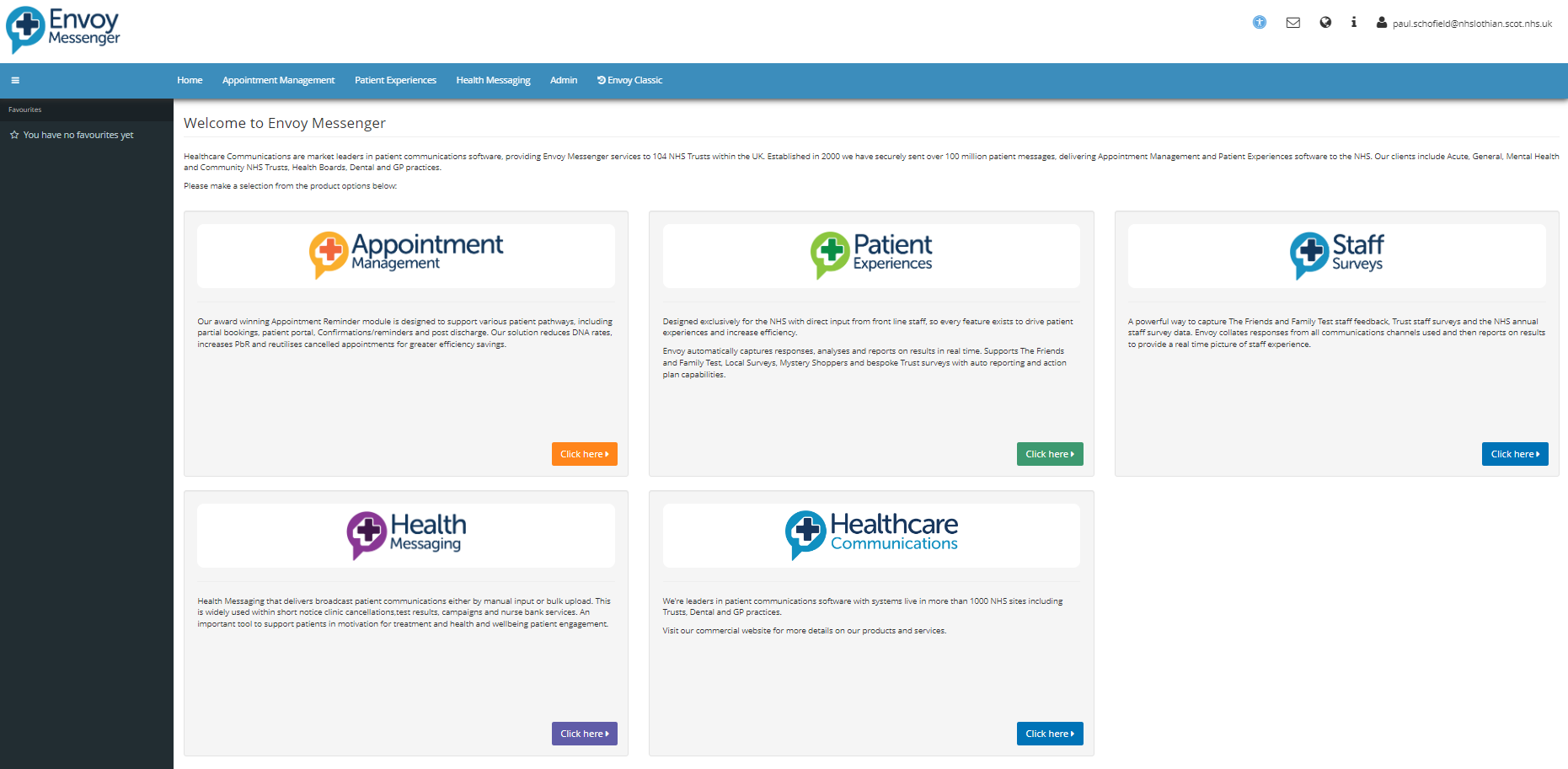 The “Lothian PSQ” - Envoy Trust Messenger
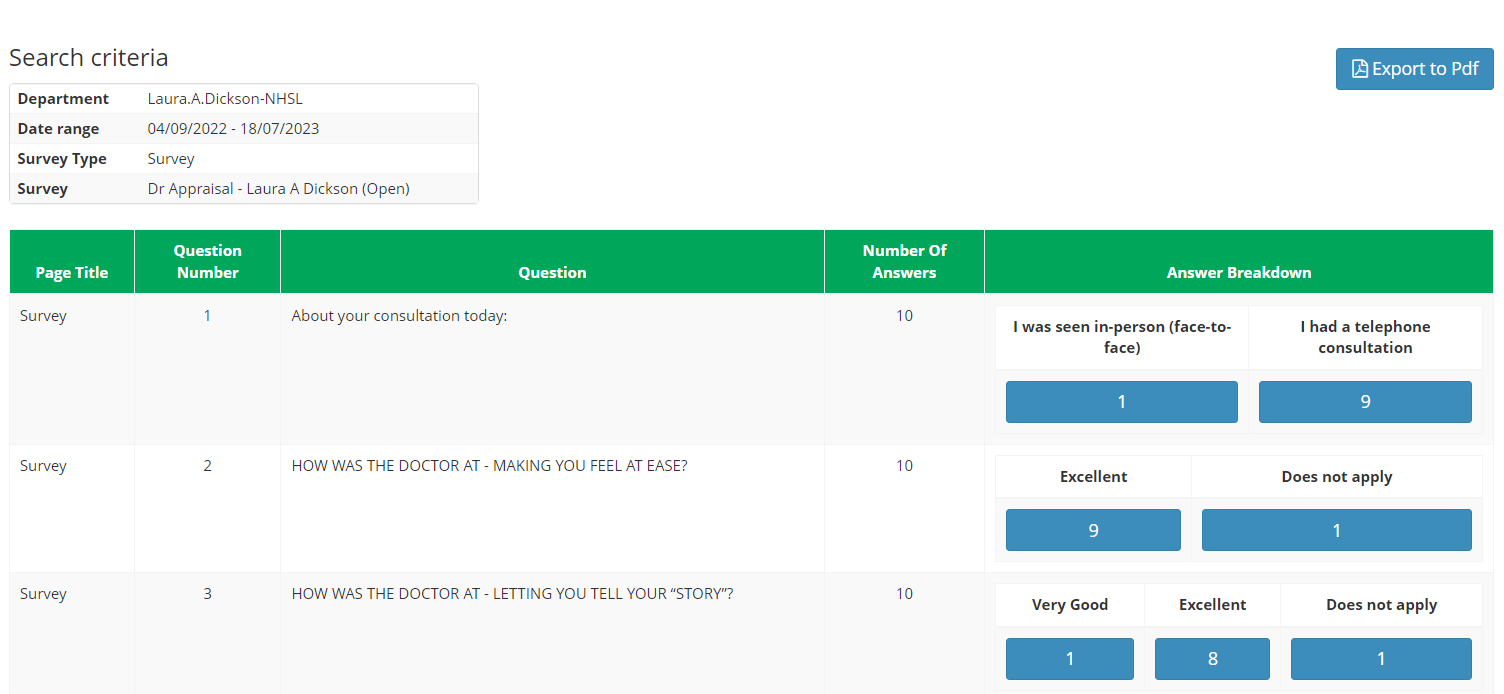 The “Lothian PSQ” - Envoy Trust Messenger
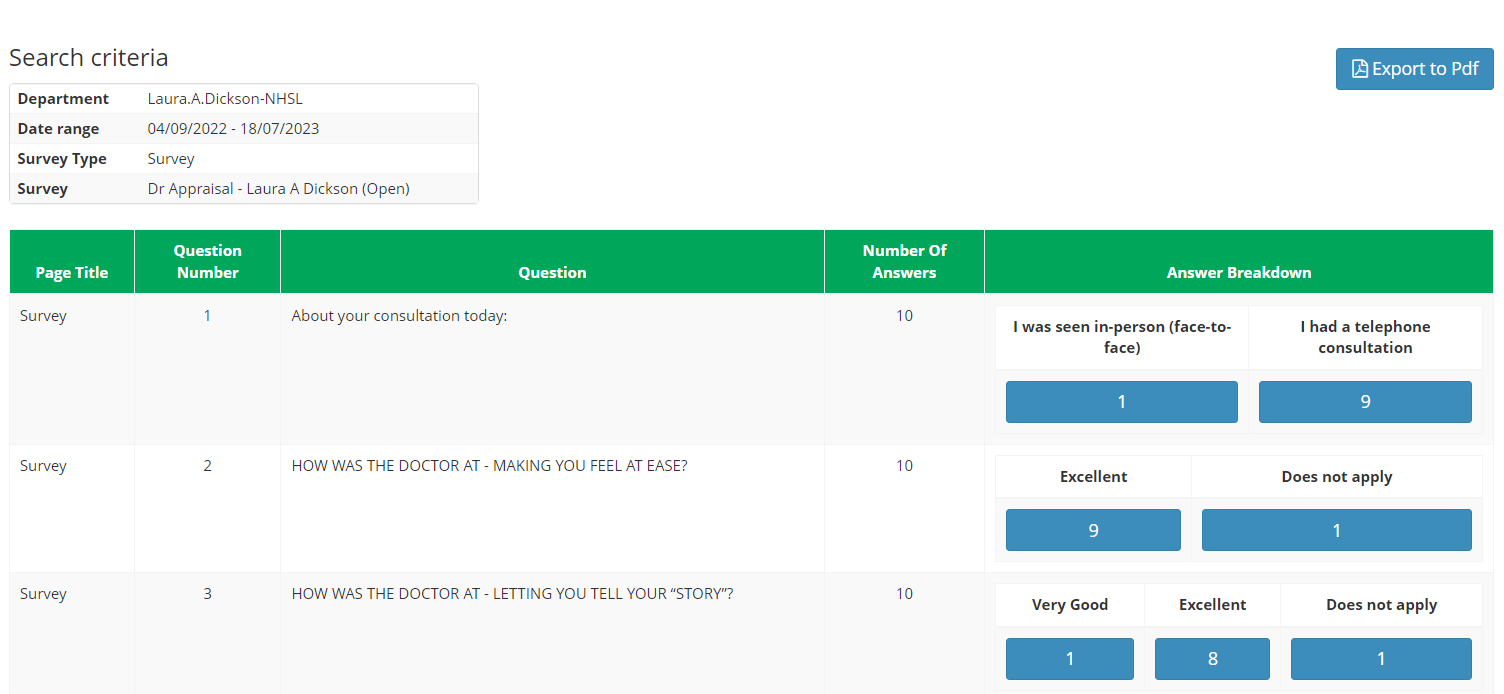 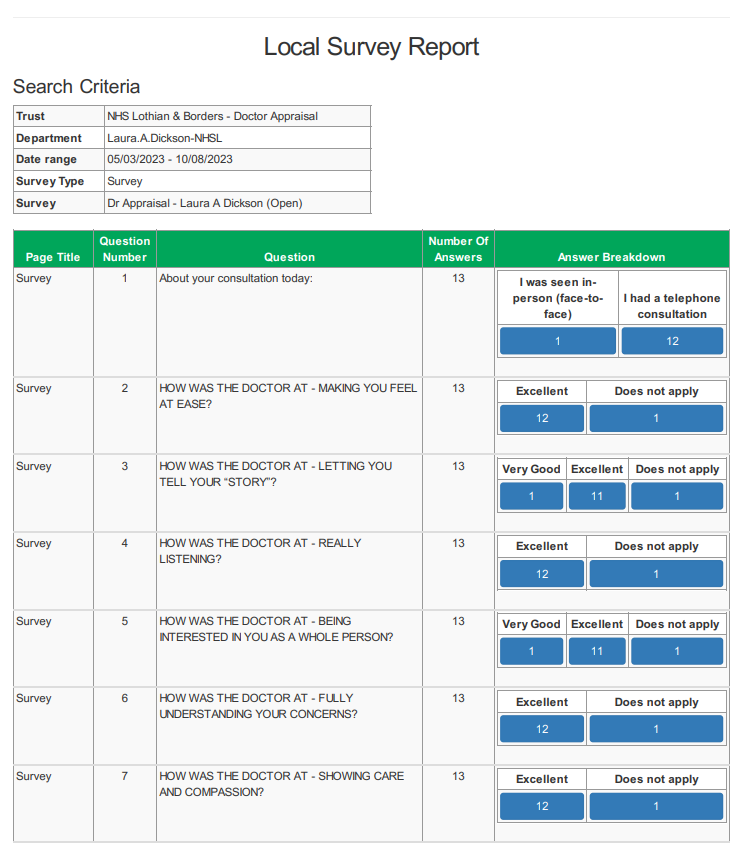 The “Lothian PSQ”

PDF Output for submission
Summary
A modern way to patient feedback
Free to all doctors in NHS Lothian
Offers all modalities (SMS, QR, paper)
No admin burden, can be run from mobile/laptop/desktop
Flexible; complete Clinician autonomy (probity always applies)
Enhances “Green practice”
Enhanced Accessibility: Speech, Reading, and Translation tools. (consultation with Head of equality/NHSL).
The “Lothian PSQ”
The “Lothian PSQ”
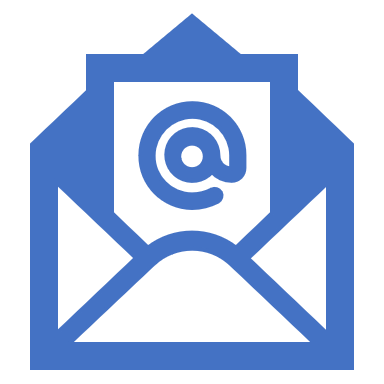 To request an account:
loth.psq@nhslothian.scot.nhs.uk

To learn more, click below to view: 
Promotional Video
Instructional Video 

Any questions?
Mimi.Cogliano@nhslothian.scot.nhs.uk
Paul.Schofield@nhslothian.scot.nhs.uk